Questions
&
(Bible)
Answers
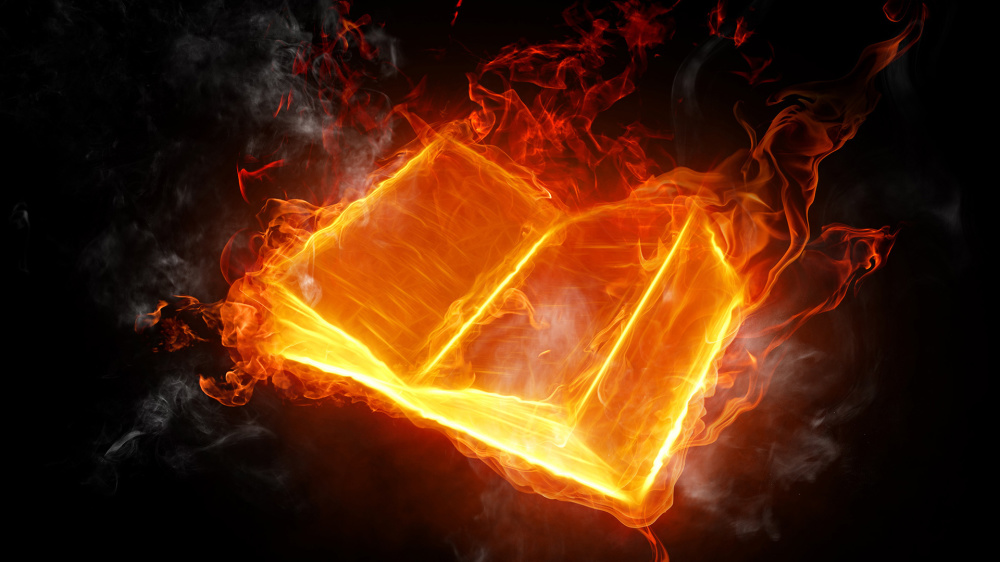 Question 1
“Is it allowed to Divorce your Husband or Wife and (get) Remarried (married) again? … When (while) the Husband or Wife (is) still alive?
Answer 1
The answer (Yes/No) is ‘situational’ or ‘dependent’ upon the reason or matter for the divorce, whether the divorce was scripturally (KJB) legal or illegal, along with other factors.
Answer 1
Firstly, let me start off by saying, that both ‘marriage’ and ‘divorce’ (if) are very solemn, serious matters.  No one should do either without prayerfully considering God’s will
(Psa. 40:8 KJB).
Answer 1
A ‘marriage’ entered into without God’s counsel or will being prayerfully considered is very dangerous, and the same goes for ‘divorce’, especially if children of the marriage are involved.
Answer 1
Secondly, scripture (KJB) gives only one valid reason for ‘divorce’ and even then with caution in the light of all avenues of forgiveness, mediation and reconciliation having been attempted and failed (see Hosea (and Gomer) KJB).
Answer 1
“Thou shalt not commit adultery.” – Exodus 20:14 KJB
Answer 1
“But I say unto you, That whosoever shall put away his wife, saving for the cause of fornication, causeth her to commit adultery: and whosoever shall marry her that is divorced committeth adultery.” – Matthew 5:32 KJB
Answer 1
“… Now the body is not for fornication …”
– 1 Corinthians 6:13 KJB
Answer 1
Please notice that Matthew 5:32 KJB does not say that a person in a marriage relationship whose partner commits ‘fornication’ MUST divorce.  It only says that a ‘divorce’ in that single circumstance is legally allowable.
Answer 1
“For the LORD, the God of Israel, saith that he hateth putting
away …” – Malachi 2:16 KJB
Answer 1
“What therefore God hath joined together, let not man put asunder.” – Mark 10:9 KJB
Answer 1
Any other reason, than the one possible exception (‘fornication’) given by Jesus in Matthew 5:32 KJB, is not legal (scriptural) grounds for ‘divorce’.  Any such illegal ‘divorce’ which takes place, with persons marrying another after, are committing ‘adultery’ with other persons; breaking God’s commandment (Exo. 20:14 KJB).
Answer 1
“And he saith unto them, Whosoever shall put away his wife, and marry another, committeth adultery against her.” – Mark 10:11 KJB
Answer 1
“And if a woman shall put away her husband, and be married to another, she committeth adultery.”
– Mark 10:12 KJB
Answer 1
“For the woman which hath an husband is bound by the law to her husband so long as he liveth; but if the husband be dead, she is loosed from the law of her husband.”
– Romans 7:2 KJB
Answer 1
“So then if, while her husband liveth, she be married to another man, she shall be called an adulteress: but if her husband be dead, she is free from that law; so that she is no adulteress, though she be married to another man.” – Romans 7:3 KJB
Answer 1
“The wife is bound by the law as long as her husband liveth; but if her husband be dead, she is at liberty to be married to whom she will; only in the Lord.” – 1 Corinthians 7:39 KJB
Answer 1
Why?

Because the ‘married’ are no longer two flesh, but ‘one flesh’.
Answer 1
“Therefore shall a man leave his father and his mother, and shall cleave unto his wife: and they shall be one flesh.”
– Genesis 2:24 KJB
(see also Eph. 5:31 KJB)
Answer 1
So, to marry an illegally ‘divorced’ person (male or female), it is as if you are actually uniting with the ‘flesh’ of the other half of the person ‘married’ (male or female).
Answer 1
Another situation that the scripture (KJB) describes is that of an ‘unbeliever’ who abandons (leaves) the married spouse, see 1 Cor. 7:10-16 KJB
Answer 1
“And unto the married I command, yet not I, but the Lord, Let not the wife depart from her husband:”
– 1 Corinthians 7:10 KJB
Answer 1
“But and if she depart, let her remain unmarried, or be reconciled to her husband: and let not the husband put away his wife.”
– 1 Corinthians 7:11 KJB
Answer 1
“But to the rest speak I, not the Lord: If any brother hath a wife that believeth not, and she be pleased to dwell with him, let him not put her away.”
– 1 Corinthians 7:12 KJB
Answer 1
“And the woman which hath an husband that believeth not, and if he be pleased to dwell with her, let her not leave him.”
– 1 Corinthians 7:13 KJB
Answer 1
“For the unbelieving husband is sanctified by the wife, and the unbelieving wife is sanctified by the husband: else were your children unclean; but now are they holy. ”
– 1 Corinthians 7:14 KJB
Answer 1
“But if the unbelieving depart, let him depart. A brother or a sister is not under bondage in such cases: but God hath called us to peace.”
– 1 Corinthians 7:15 KJB
Answer 1
“For what knowest thou, O wife, whether thou shalt save thy husband? or how knowest thou, O man, whether thou shalt save thy wife?”
– 1 Corinthians 7:16 KJB
Answer 1
Notice that in
1 Corinthians 7:10-16 KJB,
the text speaks about ‘departure’ because of ‘unbelief’ by one spouse.
This is not a valid legal (scriptural KJB) reason for ‘divorce’ or putting ‘away’ as is for ‘fornication’, no matter what a person, even a pastor, well known or not, says.  Read 1 Corinthians 7:11 KJB carefully.
Answer 1
“But and if she depart, let her remain unmarried, or be reconciled to her husband: and let not the husband put away his wife.”
– 1 Corinthians 7:11 KJB
Answer 1
Persons abuse and ‘wrest’ (Psa. 56:5; 2 Pet. 3:16 KJB) 1 Corinthians 7:15 KJB wherein it speaks, “… if the unbelieving depart, let him depart. A brother or a sister is not under bondage in such cases …”, and …
Answer 1
… use it wrongly to teach that if an unbelieving spouse ‘departs’ from the marriage, then it is legally (scripturally) allowable for the believing partner to then marry another. …
Answer 1
NOT SO!

Unbelief and departure of one spouse is not legal (scriptural) grounds for the other partner to marry another.

The two are still ‘one flesh’ in the eyes of God and their vows.
Answer 1
The only way for a person whose partner left them through unbelief (1 Cor. 7:11 KJB), to marry another, is if, and ONLY IF, the unbelieving partner while in departure either:
Answer 1
(1.)  Commits ‘fornication’ (which allows for legal divorce and marrying of another;
Mat. 5:32 KJB), or

(2.)  Dies (Rom. 7:1-3;
1 Cor. 7:39 KJB).
Answer 1
Additional matters in regards ‘marriage’ and ‘divorce’, involve the office of the ‘high-priest’.
Answer 1
“And he shall take a wife in her virginity.”
– Leviticus 21:13 KJB
Answer 1
“A widow, or a divorced woman, or profane, or an harlot, these shall he not take: but he shall take a virgin of his own people to wife.”
– Leviticus 21:14 KJB
Answer 1
Therefore, an high-priest could not marry just any person, not even a legally (scriptural KJB) divorced person, nor even a widower (husband died), but only a ‘virgin of his own people’.
Answer 1
Which means, that a high-priest, if they had such an wife who committed fornication, and ended up being legally divorced from her, could marry another, but it was with specifications.
Answer 1
There are also rules for those who were ‘priests’ in matters of marriage and divorce.
Answer 1
“They shall not take a wife that is a whore, or profane; neither shall they take a woman put away from her husband: for he is holy unto his God.”
– Leviticus 21:7 KJB
Answer 1
A priest of God could not marry a divorced woman, even if she was legally divorced and innocent of transgression.  She could marry another, but not a priest of God.
Answer 1
This has implications for the natural as well as the spiritual
(1 Cor. 15:46 KJB)

For a Christian is a king & priest unto God.
(1 Pet. 2:9; Rev. 14:1 KJB).
Those are the submitted Questions and the Bible’s Answers for tonight.
Thank you, Bible study is our joy and it is our pleasure to carry out it’s instructions.
“The words of the LORD are pure words: as silver tried in a furnace of earth, purified seven times.” – Psalms 12:6 KJB
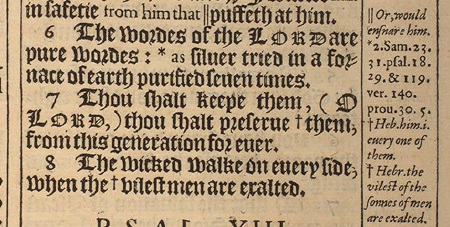 “Thou shalt keep them, O LORD, thou shalt preserve them from this generation for ever.” – Psalms 12:7 KJB